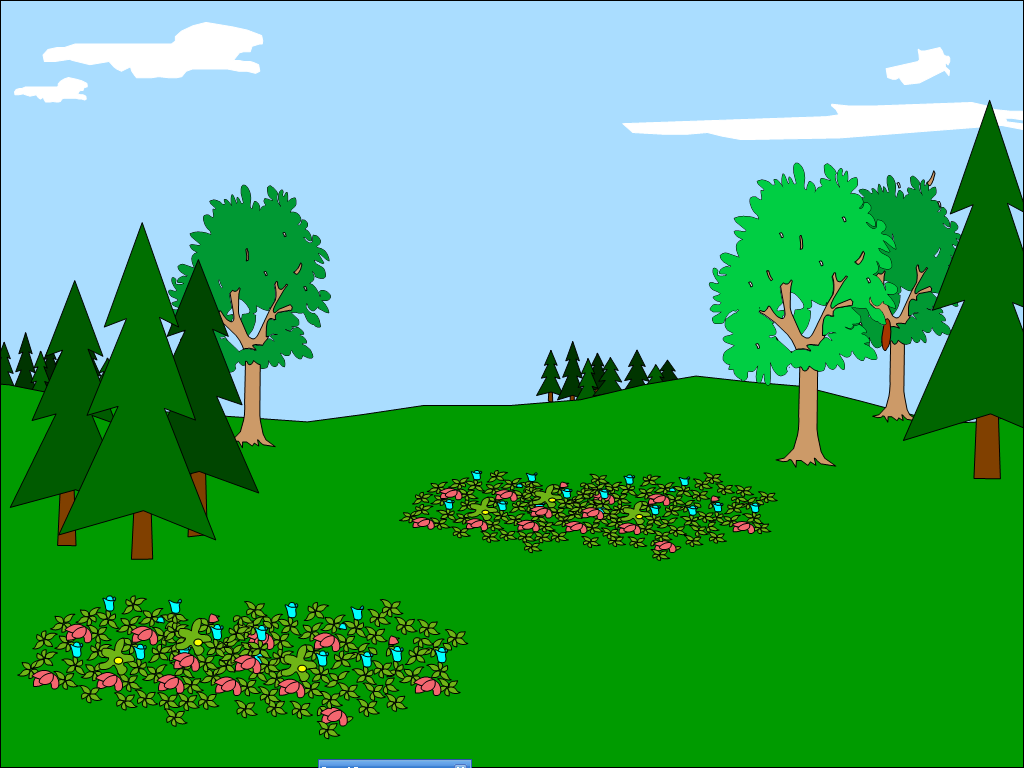 Разминка
1) К какому склонению относится слово мама?
2) Сколько братьев было у Ниф-Нифа?
3) Какой по счету в году месяц ноябрь?
4) Сколько лет в одном веке?
5) Назовите волшебное числительное многих сказок.
6) Сколько богатырей вышло из пены морской в сказке Пушкина?
7) Сколько раз нужно отмерить, чтобы один раз отрезать?
10
1
2
27
5
19-14
10+8
16+3
Домашнее задание
Подберите пословицы, поговорки, фразеологизмы, включающие числительные.